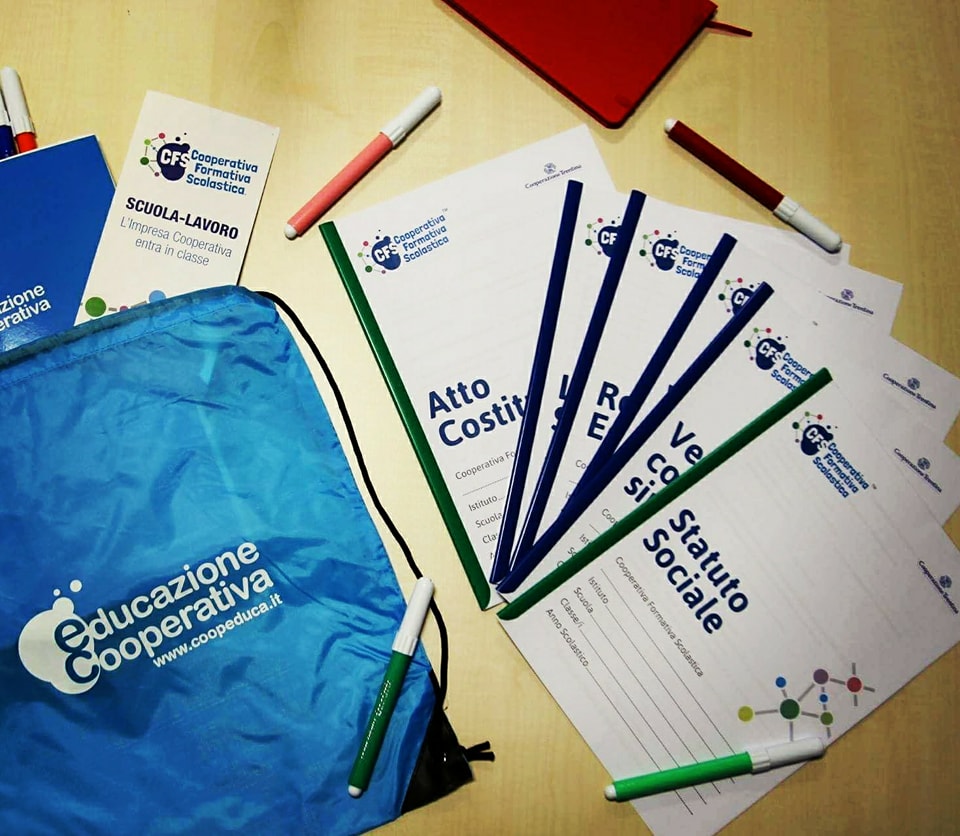 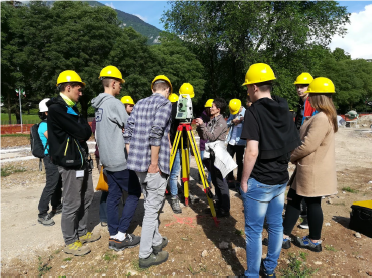 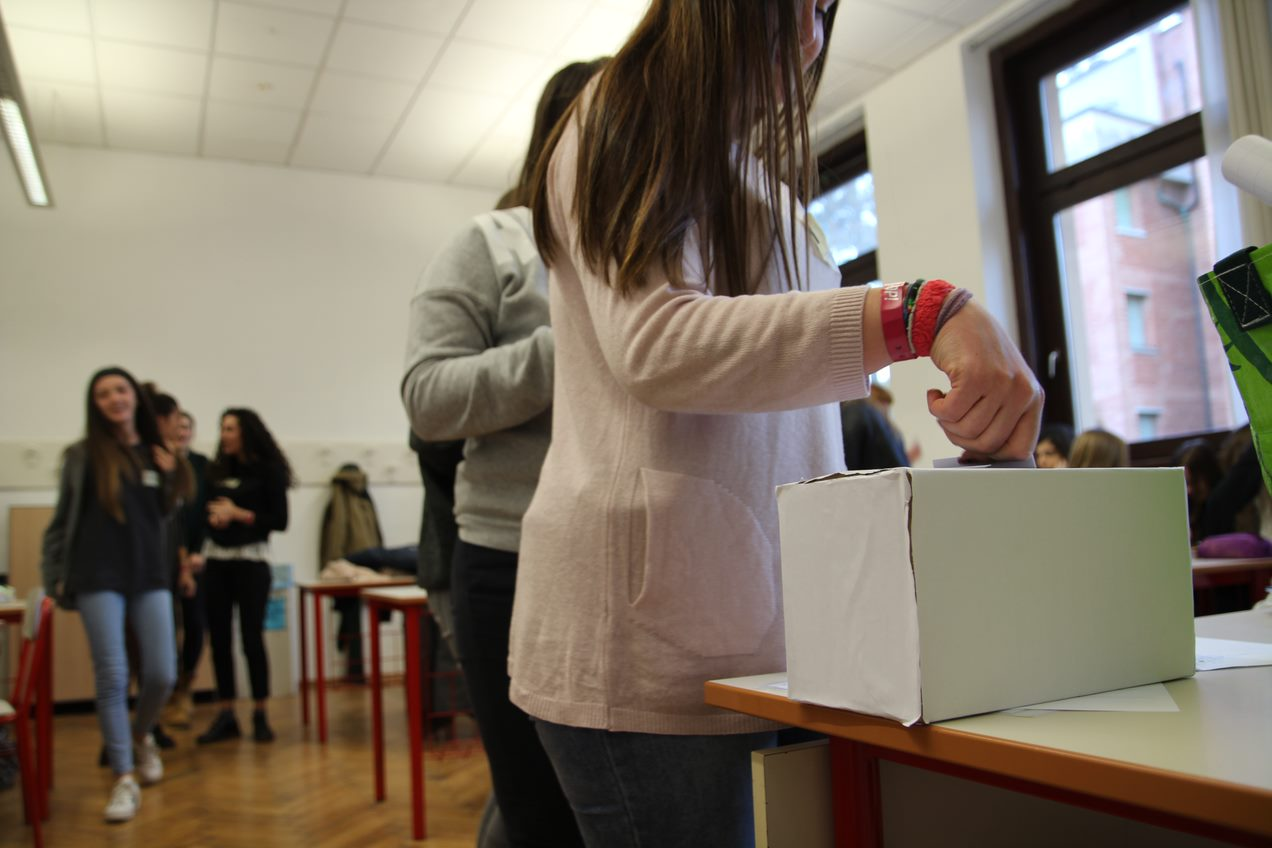 PROGETTO CFS
cooperativa formativa scolastica